Assessment and the question of quality: Towards sustainable assessment for lifelong learning AND SYSTEMIC LEARNING
Peter rule
Centre for higher and adult education
Stellenbosch university, south africa
Introduction:Assessment is how we learn and improve
We usually think of assessment as part of formal education and exams BUT
Assessment as part of everyday learning:
	- ‘Tasting the soup’
	- ‘Test-driving the car’
	-  ‘Fixing the roof’
	- ‘Raising a child’
We assess by questioning and making judgements:
	- How does the soup taste? Is the flavour right? What should I add?  
	- Does the car accelerate and brake properly?
	- Does the roof keep the rain out? 
	- Does the child develop good values and behaviours?
How can we develop and sustain assessment for lifelong learning and systemic learning?
Presentation outline
What does ‘quality education’ mean? 
What does ‘quality assessment’ mean?
Where does assessment fit into the curriculum?
What do ‘quality education’ and ‘quality assessment’ mean in the context of educational reforms?
What is ‘sustainable assessment and how do we do it?
How can we use assessment for systemic learning?
What’s on the African horizon for quality education and assessment?
Concluding remarks
1. What does ‘quality education’ mean?
Enables people to develop their attributes and skills;
Thereby enables them to contribute to society;
Helps people to fulfil their potential;
Quality and quantity in education
Fit for purpose
“Quantity is the number of beneficiaries served by the education process. Quality on the other hand is a measure of how the education delivered is fit for purpose. It has to do with the relevance and adequacy of the knowledge, skills, attitudes and values that learners acquire during the course of being educated.”
Peter A Okebukola, 2016, p. 36.
Relevant
Adequate
Quality education and the sustainable development goals
Goal 4: Quality education for all

Ensure inclusive and equitable quality education and promote lifelong learning opportunities for all
Education that is:
Relevant
Equal
Inclusive
Promotes readiness (for school, workplace)
Promotes sustainable development
Adequately resourced
Taught by qualified teachers
EDUCATION RELATES TO OTHER SDGs
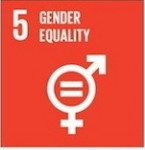 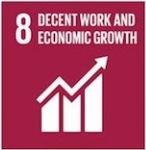 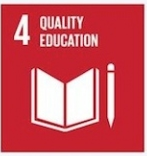 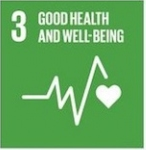 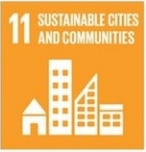 2. What does ‘quality assessment’ mean?
Assessment is about making judgements regarding the quality of something. 
Quality assessment is:
		- valid (assesses what it intends to assess), 
		- reliable (will achieve the same or comparable results for different cohorts), 
		- sustainable (contributes to lifelong learning), 
		- critical (promotes questioning and critical thinking), 
		- fair (does not disadvantage a particular group)
Quality assessment has a special relationship to learning
Where does assessment fit into the curriculum?
3. Where does assessment fit into the curriculum?
The washback effect of the assessed curriculum
4. What do ‘quality education’ and ‘quality assessment’ mean in the context of educational reforms?.
Outcomes-based education
Modularisation
Africanisation and decolonisation
Digitalization and the Global Village
Outcomes-based education
Modularisation
Africanisation and decolonisation
5. What is ‘sustainable assessment’ and how do we do it?
“Sustainable development has been defined as ‘development that meets the needs of the present without compromising the ability of future generations to meet their own needs’ (World Commission on Environment and Development, 1987). Sustainable assessment can similarly be defined as assessment that meets the needs of the present without compromising the ability of students to meet their own future learning needs.” (David Boud,
Developing capabilities  for self- and peer-assessment
Questioning capabilities
Problem-posing
How can we develop sustainable assessment?
Modelling assessment
Problem-solving
Experiential leaning
Critical reflection
SUSTAINABLE ASSESSMENT
ASSESSMENT OF LEARNING: SUMMATIVE
LIFELONG LEARNING
PRESENT EDUCATIONAL GOALS
FUTURE LEARNING NEEDS
ASSESSMENT FOR LEARNING: FORMATIVE
LEARNING THROUGH ASSESSMENT: CONTINUOUS
SUSTAINABLE ASSESSMENT
LIFELONG LEARNING OF LEARNERS
SYSTEMIC LEARNING OF EDUCATION SYSTEM
6. How can we use assessment for systemic learning?
We use summative assessment to assess learners’ overall achievement of curricular outcomes.
We use formative assessment to enhance learners’ learning.
How can we use assessment to improve the system as a whole? How can assessment enhance systemic learning?
6. How can we use assessment for systemic learning?
Systemic Learning:
Based on understanding of the education system as a complex adaptive system;
Unexpected emergent properties arise from the system;
System learns and develops through feedback loops
MULTIPLE LEVELS WITHIN ASSESSMENT
Learning can happen at each level within the system.
System as a whole
IMPLICATIONS FOR CURRICULUM
OFFICIAL
ENACTED
ASSESSED
CURRICULA
WORK
FURTHER STUDY
CITIZENSHIP
SUSTAINABLE DEV
LIFELONG LEARNING
SYSTEMIC 
LEARNING
ANALYSIS & REFLECTION
IMPLICATIONS FOR TEACHING AND LEARNING
LEARNER PERFORMANCE IN SUMMATIVE ASSESSMENT
IMPLICATIONS FOR MEETING FUTURE NEEDS
ANALYSIS & REFLECTION
ANALYSIS & REFLECTION
TEACHER PROF DEV
RESOURCES
INTERVENTIONS
BEST PRACTICES
ANALYSIS & REFLECTION
EXAM SETTING
MODERATION
INVIGILATION
MARKING
STANDARDISATION
IMPLICATIONS FOR ASSESSMENT SYSTEM
7. What’s on the African horizon for quality education and assessment?
Global and local contexts of rapid change
Quality education and assessment need to be proactive
Youth Bulge
Complex-ity
Tech change
Demo-cracy
Climate change
Know-ledge economy
conclusion
Quality education leads to and depends on quality assessment but assessment on its own cannot deliver quality education.
Assessment bodies and institutions have to be learning organisations in order to develop and deliver quality education and assessment:
	- learning about the learners (diagnostic and formative assessment);
	- learning about learners’ performance (summative assessment)
	- learning about the system (systemic learning)
	- learning about assessment (types, forms, impact, global trends)
	- learning about the changing horizon.
This learning can help us to develop sustainable assessment: learners as lifelong assessors of their own learning